KAPITOLA 3: Trendy pro efektivnější logistiku poslední míle
LEKCE 2: Informační management: klíč k úspěchu
Kapsle
3.2.3
Sběr dat v LMD
1
Tematicky předcházející kapsle :
2.3.4, 3.1.1, 3.2.2
1.4.2, 1.4.3, 2.2.3, 2.2.4, 3.4.1, 3.4.4
Související kapsle:
Autoři:
CLA, SUSMILE consortium member
2
Cíl kapsle
Tato kapsle se zabývá problematikou získávání nových dat při sběru informací a seznamuje studenty s moderními komunikačními systémy a jejich využitím při distribuci, navigaci a parkování.
3
Obsah
Inteligentní dopravní systémy (ITS)
Získávání informací o dopravě
Získávání informací o silniční dopravě
Kooperativní inteligentní dopravní systémy
4
Instrukce k odkazům
Za účelem plynulejšího rozvoje mobility byly ve velké míře zavedeny inteligentní dopravní systémy (ITS), jejichž účinnost závisí také na sběru dopravních a přepravních informací. V této kapitole budou uvedena klíčová fakta ze dvou zdrojů:

1.  Dokument ve formátu Word, který obsahuje popis inteligentních dopravních systémů.

2.  Online článek, který představuje informace o parkovacích systémech

Zatímco wordovský dokument zahrnuje všechny tři body z obsahu (ITS, získávání informací), online článek se zaměřuje především na kooperativní inteligentní dopravní systémy (CITS).
5
Zdroj 1 - zdroj informací: přiložený dokument
Tento wordový dokument byl sestaven speciálně pro tuto kapsli, aby pokryl nejdůležitější body v oblasti ITS. Jak tyto systémy fungují a jaké výhody přinášejí účastníkům silničního provozu. Obsahuje popis informačního toku, různých modulů informačních systémů a jejich propojení.
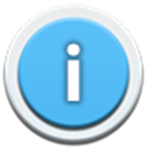 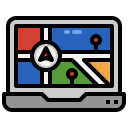 6
Zdroj 2 – online článek
Pokročilou verzí ITS je kooperativní inteligentní systém, kde spolupracují dva nebo více subsystémů ITS. Přečtěte si tento článek a dozvíte se některé technické i praktické podrobnosti, které lze využít v LMD.



Přečtěte si tento článek v angličtině a dozvíte se více.
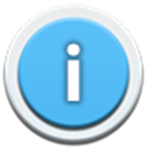 https://www.car-2-car.org/about-c-its/
7